Conventional way to identify TF target genes
P53
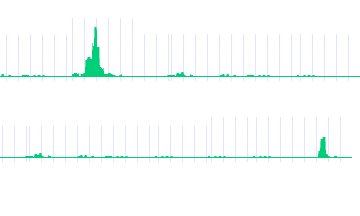 TF binding and TFgene regulation is NOT binary but quantitative
Gene A
P53  A
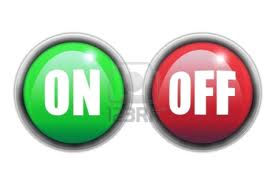 Gene B
P53 X B
-2kb      TSS      2kb
Low    Medium  High
Limitations of peak-based method:
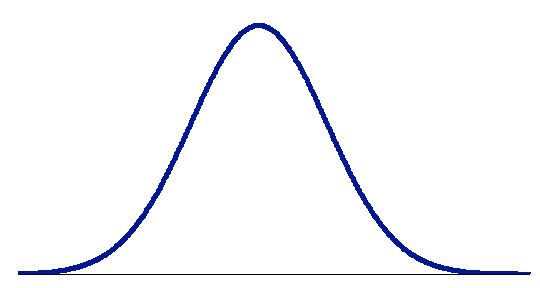 - sensitive to # binding peaks
 
- sensitive to cut-off value (1, 2 or 5 kb of TSS?)

-- no significance estimation
Regulatory score
1
Target Identification with a Probabilistic model (TIP)
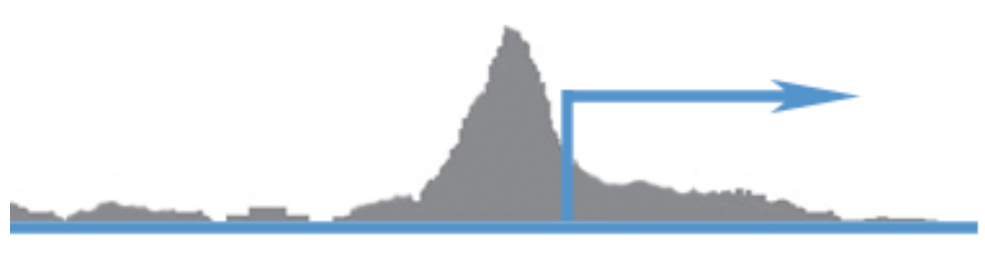 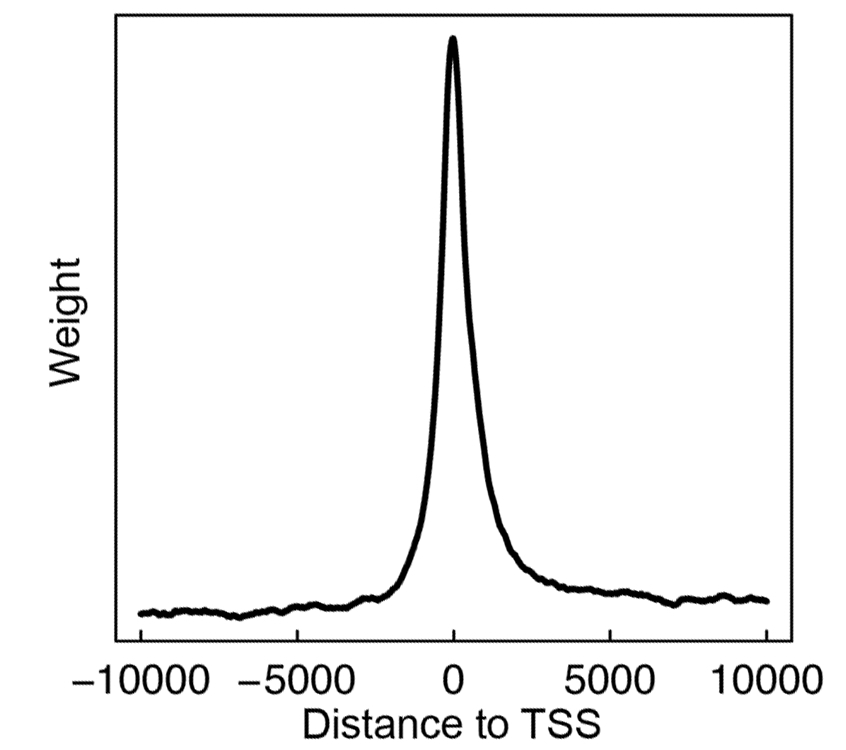 -10000                  0                          10000
Si(g): the signal of a TF at nucleotide i of gene g
Binding signal: Si(g)
Avg. profile: wi
-- TF binding signal at different position contribute differently

Distance from TSS

binding preference of TFs
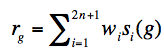 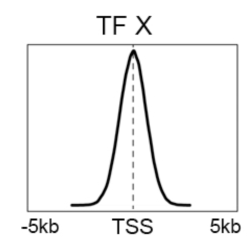 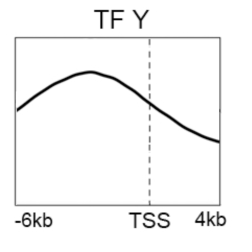 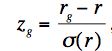 P-value & FDR
Calculate regulatory score and p-value for all genes
Avg binding signal across all genes
2
Cheng et al. 2011, Bioinformatics
Example 1: STAT4 targets identified by TIP are more down-regulated in STAT4 KO
Peak
TIP
Data
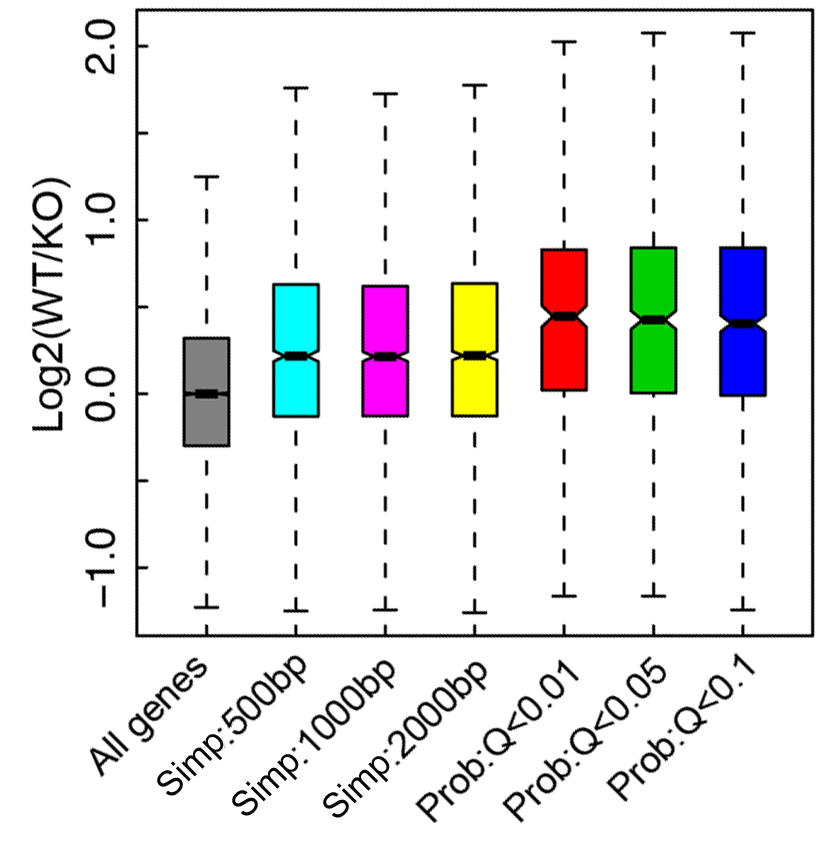 ChIP-seq data:
Stat4 binding in Th1 cell
Gene expression:
STAT4KO + WT mice
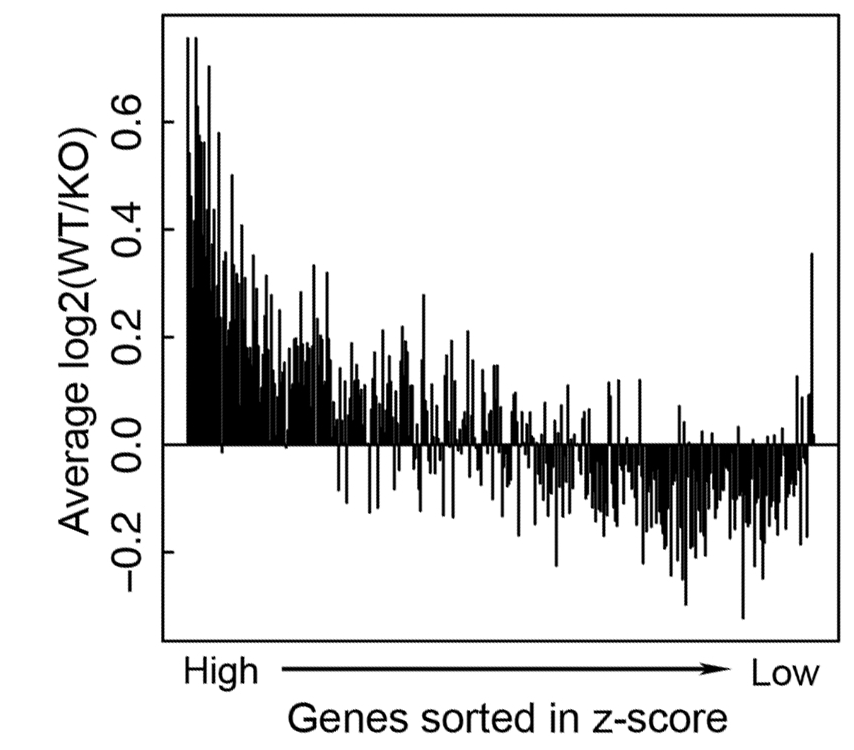 Wei et al., 2010
Target
Non-target
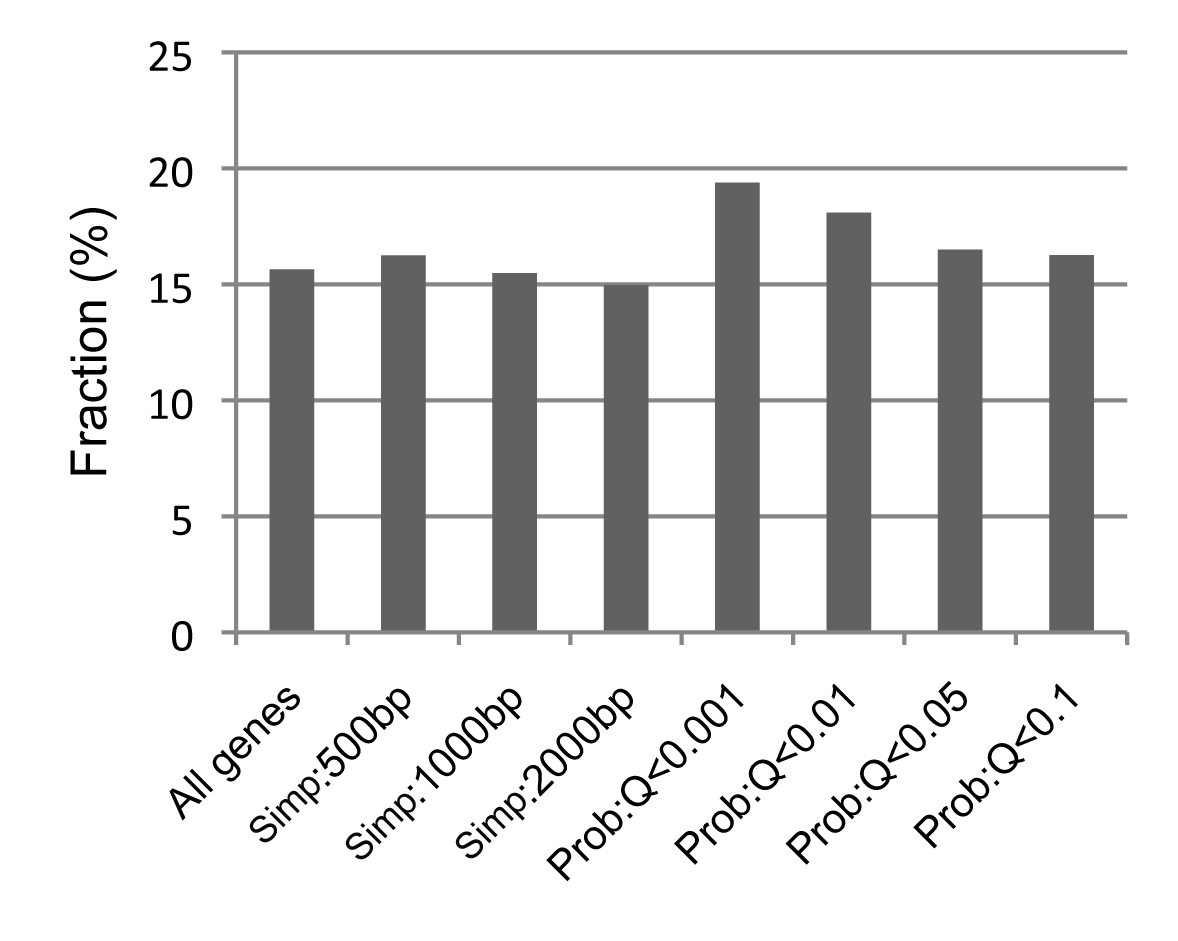 TIP
Peak
STAT4 binding motif are more enriched in targets identified by TIP
STAT4 motif
3